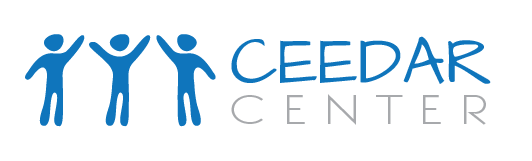 School Leadership for Students With Disabilities
Anchor Presentation #7 for the Course Enhancement Module
Project #H325A120003
School Leadership
District Leadership
Objectives
Connecting school leaders to district priorities.
Including students with disabilities in district priorities.
Providing cohesive and inclusive leadership for all learners.
Looking Through the Lens of System-Wide Leadership
“Instructional leadership is inherently distributed among different staff in the school building and across levels of the system—that is, more than one kind of individual or unit are intentionally seeking to influence teachers’ work, whether or not they recognize and coordinate their respective efforts”(Knapp et al., 2014, p. 5).
Connecting School Leaders to District Priorities
Educational Policy Framework
FEDERAL
STATE
DISTRICT
SCHOOL
STUDENT LEARNING
Using a District Policy Framework
Guiding school practices.
Aligning multiple initiatives.
Responding to school needs.
Sustaining student success.

https://www.youtube.com/watch?v=oViptCsJobw
District Leadership Support
Enhances principals’ competence and feelings of self efficacy (Louis et al., 2010).
Develops and sustains learning-focused leadership practice (Knapp et al., 2014).
Helps establish direction, alignment, and commitment to school and district goals (Bellamy, Crockett, & Nordengren, 2014).
Ways of Assisting Principals
1. Working together by jointly negotiating problems of practice focused on instructional leadership.
2. Modeling thoughts and actions by demonstrating practices and discussing the rationale for using them.
3. Developing and using tools (i.e., policies, procedures) in ways that align with high-quality instruction.
4. Brokering new ideas and resources and buffering principals from instructional distractions.
5. Establishing social engagement with other instructional leaders facing similar challenges.

Honig, 2012
District Leadership in Action
“It’s important to have an honest conversation about what it takes to have a successful school and school system. For years, we’ve never really been clear. We had to calibrate, to say, ‘This is our community’s definition of success.’”

Josh Garcia, Deputy Superintendent, Tacoma, WA
Activity 1: Targeting Student Outcomes
Deputy Superintendent of Schools Josh Garcia is working with principals to expand the meaning and measures of school success by looking at whole child accountability.
“We say we want every kid to be successful. Yeah—but as measured by what?”
Watch video/read text
http://leaders.edweek.org/profile/josh-garcia-whole-child-accountability-tacoma-washington/ 
Main URL: http://leaders.edweek.org/leaders/2015/
Activity 2:Examining District Priorities
Review the priorities on the Tacoma Public Schools website: http://www.tacoma.k12.wa.us/information/StrategicPlan/Documents/TPS-Measuring-the-Whole-Child.pdf 
Review the priorities on your district’s website.
What are the similarities and differences?
How are these priorities defined?
How are they measured and assessed?
Lessons From the Leader
Says Josh Garcia, 
“When you have to redo the way you’ve been doing business to improve the results, that’s when the hard work begins, and it can be paralyzing for some people. But there are kids behind that data, and you have to keep saying that, making an action plan for them.” 
Lessons from the Leader (Gewirtz, 2015. Retrieved from http://leaders.edweek.org/profile/josh-garcia-whole-child-accountability-tacoma-washington/ )
Including Students With Disabilities in District Policies
Building Strong School & District Relationships
Can help link inclusive school and district priorities by 
fostering the integration of various policies,
encouraging open communication,
facilitating successful transitions, and 
supporting a coordinated education for all learners.
https://www.youtube.com/watch?v=eH2DUYi6ywM
Working With Special Education Administrators
The role of local special education administrators (LSEAs) is evolving along with the changing responsibilities of all district leaders in learning-focused school systems. 
(Honig, Copland, Rainey, Lorton, & Newton, 2010)  
LSEAs now exert even stronger influence on the quality of instruction and assist in creating supportive learning environments for all students.  
Support from LSEAs is increasingly important as principals assume responsibility for ensuring the use of evidence-based practices (EBPs) and evaluating the performance of special education teachers.
(Billingsley, McLeskey, & Crockett, 2014; Boscardin & Lashley, 2012).
Leadership for Results-Driven Accountability
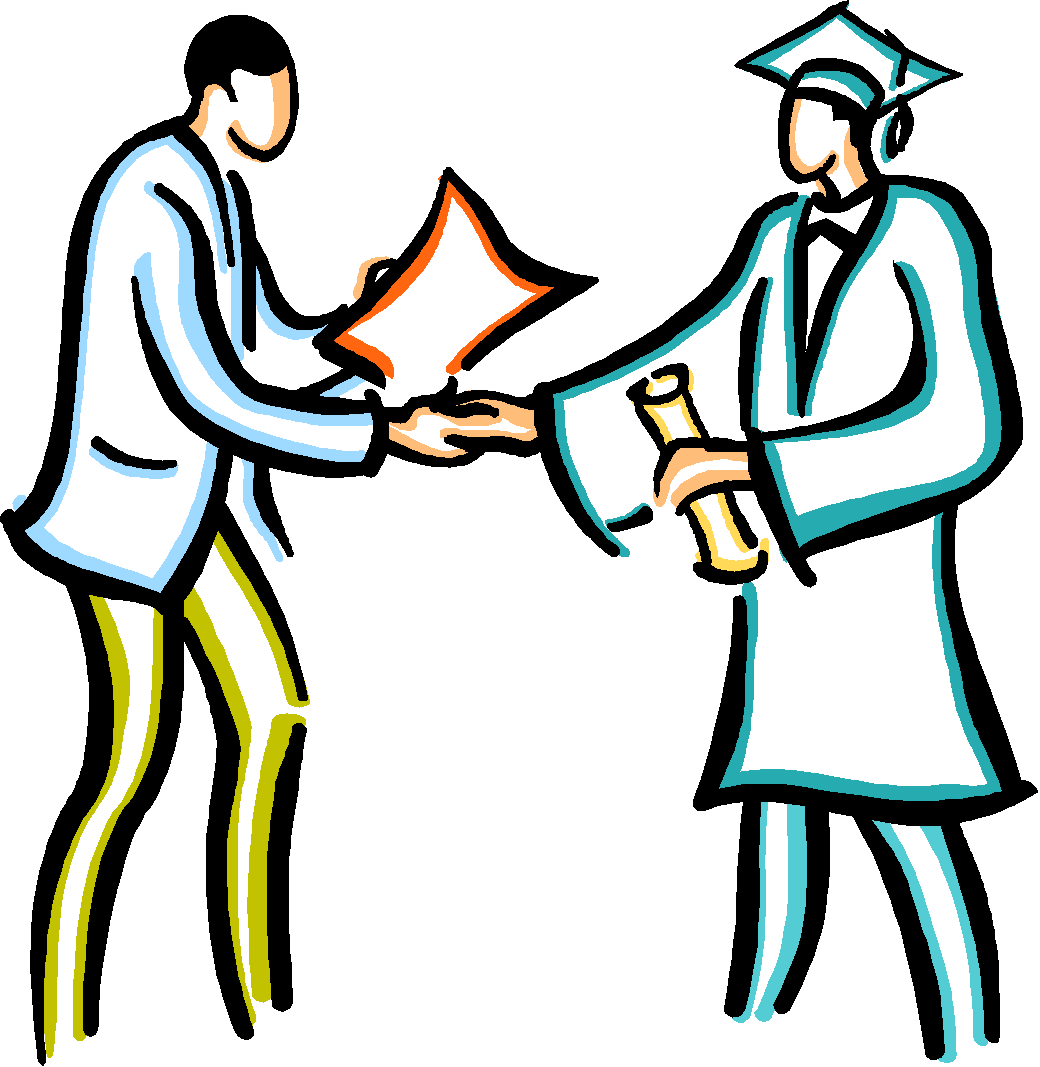 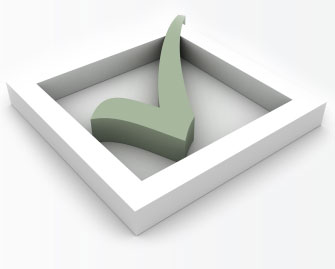 Compliance with IDEA
Meaningful Academic & Life Outcomes for Students with Disabilities
Key Points
Principals and LSEAs can partner by
building a shared vision and commitment to inclusive schools, 
building a professional community that shares responsibility for improving learning of all students, 
re-designing schools for inclusive education, and
engaging others in shared leadership.
Activity 3:Monitoring Progress
Dateline Tacoma, WA
Tacoma’s Department of Student Services works closely with the Urban Collaborative and district schools to improve outcomes for students with disabilities.
The district publishes quarterly data of progress on its website.
Review recent reports to consider how the Urban Collaborative’s Recommendations to improve outcomes for students with disabilities align with priorities in the district’s strategic plan.
http://www.tacoma.k12.wa.us/information/departments/ss/se/Pages/Urban_Collaborative.aspx
Providing Cohesive & Inclusive Leadership for All Learners
Leading Effective Collaboration
LSEAs support principals as inclusive instructional leaders by
aligning policies and practices; 
informing complex decisions;
strengthening instruction; and 
strengthening relationships among professionals, families, and community agencies
to improve outcomes for students with disabilities.
1. Aligning Policies & Practices
LSEAs help principals by aligning systems to
integrate multiple initiatives across general and special education,
respond to students’ unique educational needs, and
coordinate services to improve instruction.
Examples
Principals and LSEAs work jointly to develop inclusive school improvement plans that address the needs of all students and align with the vision and mission of the district’s special education program.
Principals and LSEAs work jointly to create tiered levels of academic and behavior supports so that special education is delivered “within the context of an equitable and culturally responsive general education system” (Kozleski & Huber, 2012, p. 167).
2. Informing Complex Decisions
LSEAs help principals by informing decisions about inclusive education for students with disabilities and other struggling learners that are 
ethically sound, 
legally correct, and
educationally useful.
Examples
LSEAs can help principals negotiate the IEP process in ways that balance legal compliance with effective service delivery for individual students with disabilities.
LSEAs can model and demonstrate ways to address planning, budgeting, and evaluating and rewarding personnel for shared performance.
3. Supporting Effective Instruction
LSEAs can help principals
provide effective professional development (PD) addressing specific needs of students with disabilities in their schools, 
recognize and ensure the use of EBPs for struggling learners in supportive learning communities,
reward teachers for working collaboratively, and 
evaluate teachers by collecting evidence of teaching aligned with the district’s definition of high-quality instruction for students with disabilities.
Examples
LSEAs can collaborate in selecting, supporting, and evaluating special education teachers.
LSEAs can broker resources for investment in appropriate instructional materials and equipment.
LSEAs can assist in adjusting schedules and personnel assignments that support the delivery of specially designed instruction and related services as well as general instruction.
4. Strengthening Relationships
LSEAs can help principals 
resolve disputes with families and
improve students’ transitions from grade to grade and their readiness for success in life by
building trust,
negotiating conflict, and
engaging collaboratively with school personnel, parents of students with disabilities, and community agencies.
Examples
LSEAs and principals can work jointly to establish norms of respect and collaboration at both the school and district levels. 
LSEAs can facilitate conversations among groups of principals to share effective school strategies for communicating with families about the education of their children with disabilities.
Achieving Cohesive & Inclusive Leadership
In sum, district leaders play an important role in collaborating with principals, enhancing their PD, and aligning resources in ways that benefit students with disabilities and their teachers. 
Coordinated education for all learners is a valued goal, and the Santiago High School story illustrates a cohesive approach to inclusive school and district leadership for learning and life outcomes.
Video: Our Cohesive Approach—Santiago High School Story https://www.youtube.com/watch?v=8B7rv3SRWr4
Working With District Leaders
Now is a critical time for leaders across the educational system to work together to improve the learning and life outcomes of all children.
In conclusion, please consider this question:
What must principals keep in mind to work effectively with other school and district leaders to ensure students with disabilities receive meaningful opportunities to learn the academic, technical, and personal skills to thrive in a complex world? 
Summative Jigsaw Discussion
References
Baker, B. D., Green, P. C., & Ramsey, M. J. (2012). Financing education for children with special needs. In J. B. Crockett, B. S. Billingsley, & M. L. Boscardin (Eds.) Handbook of leadership & administration for special education (pp. 97-114). New York, NY: Routledge. 

Bateman, D. F., & Bateman, C. F. (2014). A principal’s guide to special education. Arlington, VA: Council for Exceptional Children. 

Bellamy, T., Crockett, J. C., & Nordengren, C. (2014). Preparing school leaders for every student’s learning. Paper for the Center for Collaboration for Effective Educator Development, Accountability, and Reform (CEEDAR) at the University of Florida. 

Billingsley, B. (2011). Factors influencing special education teacher quality and effectiveness. In J. M. Kauffman & D. P. Hallahan (Eds.), Handbook of special education (pp. 391-405). New York, NY: Taylor & Francis. 

Billingsley, B., McLeskey, J., & Crockett, J. B. (2014). Principal leadership: Moving toward inclusive and high-achieving schools for students with disabilities (Document No. IC-8). Retrieved from University of Florida, Collaboration for Effective Educator, Development, Accountability, and Reform Center website: http://ceedar.education.ufl.edu/tools/innovation-configurations/ 

Boscardin, M. L., & Lashley, C. (2012). Expanding the leadership framework: An alternate view of professional standards. In J. B. Crockett, B. S. Billingsley, & M. L. Boscardin (Eds.), Handbook of leadership & administration for special education (pp. 37-51). New York, NY: Routledge.
References
Brownell, M. T., Sindelar, P. T., Kiely, M. T., & Danielson, L. C. (2010). Special education teacher quality and preparation: Exposing foundations, constructing a new model. Exceptional Children, 76, 357-377. 

Campbell-Whatley, G. D. & Lyons, J. E. (2013). Leadership practices for special and general educators. New York, NY: Pearson. 

Crockett, J. B. (2002). Special education’s role in preparing responsive leaders for inclusive schools. Remedial and Special Education, 23(3), 157-168. 

Crockett, J. B. (2011). Conceptual models for leading and administrating special education. In J. M. Kauffman & D. P. Hallahan (Eds.), Handbook of special education (pp. 351-362). New York, NY: Taylor & Francis.  

Crockett, J. B., Billingsley, B. S., & Boscardin, M. L. (2012). Handbook of leadership & administration for special education. New York, NY: Routledge. 

Deshler, D. D., & Cornett, J. (2012). Leading to improve teacher effectiveness: Implications for practice, reform, research, and policy. In J. B Crockett, B. S. Billingsley, & M. L. Boscardin (Eds.), Handbook of leadership & administration for special education (pp. 239-259). New York, NY: Routledge. 

Fuchs, D., Fuchs, L. S., & Stecker, P. M. (2010). The “blurring” of special education in a new continuum of general education placements and services. Exceptional Children, 76, 301-323.  

Gewirtz, C. (2015, February 25). Tacoma's deputy chief helps pioneer expansive measures of school success. Education Week, 34(22). Retrieved from http://leaders.edweek.org/leaders/2015/?intc=ltlfnavtop
References
Gooden, M. A., Eckes, S., Mead, J. F., McNeil, L. R. & Torres, M. S. (Eds.) (2013). The principal’s legal handbook (5th ed).  Dayton, OH: Education Law Association. 

Green, J. A. (2008). Now is a critical time for principals and special educators to work together to serve the needs of all children. Principal, 88(2), 12-15. 

Harry, B. (2012). Leadership and collaboration in home-school partnerships. In J. B. Crockett, B. S. Billingsley, & M. L. Boscardin (Eds.) Handbook of leadership & administration for special education (pp. 209-222). New York, NY: Routledge. 

Honig, M. I. (2012). District central office leadership as teaching: How central office administrators support principals’ development as instructional leaders. Educational Administration Quarterly, 48(4), 733-774. 

Honig, M. I., Copland, M. A., Rainey, L., Lorton, J. A., & Newton, M. (2010). Central office transformation for district-wide teaching and learning improvement. Seattle, WA: Center for the Study of Teaching and Policy. 

Knapp, M. S., Honig, M. I., Plecki, M. L., Portin, B., & Copland, M. A. (2014). Learning-focused leadership in action: Improving instruction in schools and districts. New York, NY: Routledge. 

Kozleski, E., & Huber, J. J. (2012). System-wide leadership for culturally-responsive education. In J. B. Crockett, B. S. Billingsley, & M. L. Boscardin (Eds.) Handbook of leadership & administration for special education (pp. 155-169). New York, NY: Routledge. 

Lashley, C., & Boscardin, M. L. (2003). Special education administration at a crossroads. Journal of Special Education Leadership, 16(2), 63-75.
References
Louis, K., Leithwood, K., Wahlstrom, K., & Anderson, S. (2010). Investigating the links to improved student learning: Final report of research findings. Minneapolis: University of Minnesota. 

Pazey, B. L., & Yates, J. R. (2012). Conceptual and historical foundations of special education administration. In Crockett, J. B., Billingsley, B. S., & Boscardin, M. L. (Eds.), Handbook of leadership & administration for special education (pp. 17-36). New York, NY: Routledge. 

Shapiro, J. P., & Stepkavich, J. A. (2011). Ethical leadership and decision making in education: Applying theoretical perspectives to complex dilemmas. New York, NY: Routledge.  

Test, D. W., Mazzotti, V. L., & Mustian, A. L. (2012). Leadership for transition to postsecondary settings. In Crockett, J. B., Billingsley, B. S., & Boscardin, M. L. (Eds.), Handbook of Leadership & Administration for Special Education (pp. 337-357). New York, NY: Routledge. 

Yell, M. L., Thomas, S. S., & Katsiyannis, A. (2012). Special education law for leaders and administrators of special education. In Crockett, J. B., Billingsley, B. S., & Boscardin, M. L. (Eds.), Handbook of leadership & administration for special education (pp. 3-16). New York, NY: Routledge.